Final informática
LEGISLACION LABORAL….
NOMINA EXCEL…
DEFINICION DE NOMINA…
VIDEO..
% APORTE EMPLEADO….
% APORTE EMPLEADOR….
Como se calculan las horas extras en Excel…
NOMINA
La nómina es muy importante en la contabilidad financiera de una empresa por varias razones. En primer lugar, la importancia de la nómica es vital en una empresa dado que éstas y los impuestos derivados de las mismas afectan significativamente el ingreso neto de la mayoría de las organizaciones. También son a menudo objeto de numerosas leyes y reglamentos.
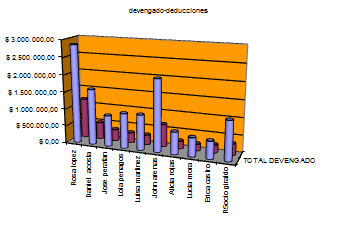 REGRESAR
% APORTE EMPLEADOR
Se puede decir que la Nómina se divide en tres secciones: Devengado, Deducciones y Apropiaciones.
Pues bien, el devengado corresponde a todos los conceptos por los que un empleado recibe una remuneración, como son el Salario, horas extras, comisiones, Auxilio de transporte, recargos nocturnos y diurnos, etc. La sumatoria de estos valores conforma lo que se llama total devengado, que es la totalidad de los ingresos que recibe un empleado como remuneración por su Salud: El trabajador debe estar afiliado al sistema de salud. La cotización por salud que corresponde al 12.5% de la base del aporte, se hace en conjunto con la empresa. Ésta última aporta el 8.5%, y el empleado debe aportar el 4% restante. Ese 4% es el valor que se debe descontar (deducir) del total devengado a cargo del empleado.
REGRESAR
El aporte que realizan los afiliados al Instituto Ecuatoriano de Seguridad Social (IESS), que no se había modificado desde hace 13 años, aumentará a partir de este mes. Así lo dispuso el Consejo Directivo, vía resolución 466 aprobada en diciembre pasado. Con ello, el aporte de los afiliados que se calcula sobre el salario pasa del 9,35% al 9,45%. La aportación total que recibe el IESS por cada afiliado pasa del 20,5 al 20,6% (incluido el aporte que hace el patrono). Así, por ejemplo, si el salario es de USD 500, el aporte que realiza el afiliado se eleva de USD 46,75 a USD 47,25. Todo empleador deberá hacer este descuento desde este mes (incluido los patronos de empleadas domésticas).Este contenido ha sido publicado originalmente por Diario EL COMERCIO en la siguiente dirección: http://www.elcomercio.com/actualidad/negocios/iess-aumenta-aporte-del-afiliado.html. Si está pensando en hacer uso del mismo, por favor, cite la fuente y haga un enlace hacia la nota original de donde usted ha tomado este contenido. ElComercio.com
El aporte que realizan los afiliados al Instituto Ecuatoriano de Seguridad Social (IESS), que no se había modificado desde hace 13 años, aumentará a partir de este mes. Así lo dispuso el Consejo Directivo, vía resolución 466 aprobada en diciembre pasado. Con ello, el aporte de los afiliados que se calcula sobre el salario pasa del 9,35% al 9,45%. La aportación total que recibe el IESS por cada afiliado pasa del 20,5 al 20,6% (incluido el aporte que hace el patrono). Así, por ejemplo, si el salario es de USD 500, el aporte que realiza el afiliado se eleva de USD 46,75 a USD 47,25. Todo empleador deberá hacer este descuento desde este mes (incluido los patronos de empleadas domésticas).Este contenido ha sido publicado originalmente por Diario EL COMERCIO en la siguiente dirección: http://www.elcomercio.com/actualidad/negocios/iess-aumenta-aporte-del-afiliado.html. Si está pensando en hacer uso del mismo, por favor, cite la fuente y haga un enlace hacia la nota original de donde usted ha tomado este contenido. ElComercio.com
El aporte que realizan los afiliados al Instituto Ecuatoriano de Seguridad Social (IESS), que no se había modificado desde hace 13 años, aumentará a partir de este mes. Así lo dispuso el Consejo Directivo, vía resolución 466 aprobada en diciembre pasado. Con ello, el aporte de los afiliados que se calcula sobre el salario pasa del 9,35% al 9,45%. La aportación total que recibe el IESS por cada afiliado pasa del 20,5 al 20,6% (incluido el aporte que hace el patrono). Así, por ejemplo, si el salario es de USD 500, el aporte que realiza el afiliado se eleva de USD 46,75 a USD 47,25. Todo empleador deberá hacer este descuento desde este mes (incluido los patronos de empleadas domésticas).Este contenido ha sido publicado originalmente por Diario EL COMERCIO en la siguiente dirección: http://www.elcomercio.com/actualidad/negocios/iess-aumenta-aporte-del-afiliado.html. Si está pensando en hacer uso del mismo, por favor, cite la fuente y haga un enlace hacia la nota original de donde usted ha tomado este contenido. ElComercio.com
o se había modificado desde hace 13 años, aumentará a partir de este mes. Así lo dispuso el Consejo Directivo, vía resolución 466 aprobada en diciembre pasado. Con ello, el aporte de los afiliados que se calcula sobre el salario pasa del 9,35% al 9,45%. La aportación total que recibe el IESS por cada afiliado pasa del 20,5 al 20,6% (incluido el aporte que hace el patrono). Así, por ejemplo, si el salario es de USD 500, el aporte que realiza el afiliado se eleva de USD 46,75 a USD 47,25. Todo empleador deberá hacer este descuento desde este mes (incluido los patronos de empleadas domésticas). El Consejo Directivo del IESS tomó la decisión para cumplir con la Ley Orgánica de Discapacidades, aprobada en septiembre del 2012 y que no se aplicaba por falta de reglamento. Esta Ley establece beneficios para las personas con capacidades especiales. Una de ellas es la pensión especial por vejez que debe cubrir el Seguro Social. Este es un derecho que permite a este segmento vulnerable de la población acceder a una jubilación cuando ha cumplido, sin límite de edad, 300 aportaciones (25 años).Este contenido ha sido publicado originalmente por Diario EL COMERCIO en la siguiente dirección: http://www.elcomercio.com/actualidad/negocios/iess-aumenta-aporte-del-afiliado.html. Si está pensando en hacer uso del mismo, por favor, cite la fuente y haga un enlace hacia la nota original de donde usted ha tomado este contenido. ElComercio.com
o se había modificado desde hace 13 años, aumentará a partir de este mes. Así lo dispuso el Consejo Directivo, vía resolución 466 aprobada en diciembre pasado. Con ello, el aporte de los afiliados que se calcula sobre el salario pasa del 9,35% al 9,45%. La aportación total que recibe el IESS por cada afiliado pasa del 20,5 al 20,6% (incluido el aporte que hace el patrono). Así, por ejemplo, si el salario es de USD 500, el aporte que realiza el afiliado se eleva de USD 46,75 a USD 47,25. Todo empleador deberá hacer este descuento desde este mes (incluido los patronos de empleadas domésticas). El Consejo Directivo del IESS tomó la decisión para cumplir con la Ley Orgánica de Discapacidades, aprobada en septiembre del 2012 y que no se aplicaba por falta de reglamento. Esta Ley establece beneficios para las personas con capacidades especiales. Una de ellas es la pensión especial por vejez que debe cubrir el Seguro Social. Este es un derecho que permite a este segmento vulnerable de la población acceder a una jubilación cuando ha cumplido, sin límite de edad, 300 aportaciones (25 años).Este contenido ha sido publicado originalmente por Diario EL COMERCIO en la siguiente dirección: http://www.elcomercio.com/actualidad/negocios/iess-aumenta-aporte-del-afiliado.html. Si está pensando en hacer uso del mismo, por favor, cite la fuente y haga un enlace hacia la nota original de donde usted ha tomado este contenido. ElComercio.com
1 valorar articulo Indignado 8 Triste 2 Preocupado 5 Contento 5 Mónica Orozco. Coordinadora El aporte que realizan los afiliados al Instituto Ecuatoriano de Seguridad Social (IESS), que no se había modificado desde hace 13 años, aumentará a partir de este mes. Así lo dispuso el Consejo Directivo, vía resolución 466 aprobada en diciembre pasado. Con ello, el aporte de los afiliados que se calcula sobre el salario pasa del 9,35% al 9,45%. La aportación total que recibe el IESS por cada afiliado pasa del 20,5 al 20,6% (incluido el aporte que hace el patrono). Así, por ejemplo, si el salario es de USD 500, el aporte que realiza el afiliado se eleva de USD 46,75 a USD 47,25. Todo empleador deberá hacer este descuento desde este mes (incluido los patronos de empleadas domésticas). El Consejo Directivo del IESS tomó la decisión para cumplir con la Ley Orgánica de Discapacidades, aprobada en septiembre del 2012 y que no se aplicaba por falta de reglamento. Esta Ley establece beneficios para las personas con capacidades especiales. Una de ellas es la pensión especial por vejez que debe cubrir el Seguro Social. Este es un derecho que permite a este segmento vulnerable de la población acceder a una jubilación cuando ha cumplido, sin límite de edad, 300 aportaciones (25 años).Este contenido ha sido publicado originalmente por Diario EL COMERCIO en la siguiente dirección: http://www.elcomercio.com/actualidad/negocios/iess-aumenta-aporte-del-afiliado.html. Si está pensando en hacer uso del mismo, por favor, cite la fuente y haga un enlace hacia la nota original de donde usted ha tomado este contenido. ElComercio.com
1 valorar articulo Indignado 8 Triste 2 Preocupado 5 Contento 5 Mónica Orozco. Coordinadora El aporte que realizan los afiliados al Instituto Ecuatoriano de Seguridad Social (IESS), que no se había modificado desde hace 13 años, aumentará a partir de este mes. Así lo dispuso el Consejo Directivo, vía resolución 466 aprobada en diciembre pasado. Con ello, el aporte de los afiliados que se calcula sobre el salario pasa del 9,35% al 9,45%. La aportación total que recibe el IESS por cada afiliado pasa del 20,5 al 20,6% (incluido el aporte que hace el patrono). Así, por ejemplo, si el salario es de USD 500, el aporte que realiza el afiliado se eleva de USD 46,75 a USD 47,25. Todo empleador deberá hacer este descuento desde este mes (incluido los patronos de empleadas domésticas). El Consejo Directivo del IESS tomó la decisión para cumplir con la Ley Orgánica de Discapacidades, aprobada en septiembre del 2012 y que no se aplicaba por falta de reglamento. Esta Ley establece beneficios para las personas con capacidades especiales. Una de ellas es la pensión especial por vejez que debe cubrir el Seguro Social. Este es un derecho que permite a este segmento vulnerable de la población acceder a una jubilación cuando ha cumplido, sin límite de edad, 300 aportaciones (25 años).Este contenido ha sido publicado originalmente por Diario EL COMERCIO en la siguiente dirección: http://www.elcomercio.com/actualidad/negocios/iess-aumenta-aporte-del-afiliado.html. Si está pensando en hacer uso del mismo, por favor, cite la fuente y haga un enlace hacia la nota original de donde usted ha tomado este contenido. ElComercio.com
1 valorar articulo Indignado 8 Triste 2 Preocupado 5 Contento 5 Mónica Orozco. Coordinadora El aporte que realizan los afiliados al Instituto Ecuatoriano de Seguridad Social (IESS), que no se había modificado desde hace 13 años, aumentará a partir de este mes. Así lo dispuso el Consejo Directivo, vía resolución 466 aprobada en diciembre pasado. Con ello, el aporte de los afiliados que se calcula sobre el salario pasa del 9,35% al 9,45%. La aportación total que recibe el IESS por cada afiliado pasa del 20,5 al 20,6% (incluido el aporte que hace el patrono). Así, por ejemplo, si el salario es de USD 500, el aporte que realiza el afiliado se eleva de USD 46,75 a USD 47,25. Todo empleador deberá hacer este descuento desde este mes (incluido los patronos de empleadas domésticas). El Consejo Directivo del IESS tomó la decisión para cumplir con la Ley Orgánica de Discapacidades, aprobada en septiembre del 2012 y que no se aplicaba por falta de reglamento. Esta Ley establece beneficios para las personas con capacidades especiales. Una de ellas es la pensión especial por vejez que debe cubrir el Seguro Social. Este es un derecho que permite a este segmento vulnerable de la población acceder a una jubilación cuando ha cumplido, sin límite de edad, 300 aportaciones (25 años).Este contenido ha sido publicado originalmente por Diario EL COMERCIO en la siguiente dirección: http://www.elcomercio.com/actualidad/negocios/iess-aumenta-aporte-del-afiliado.html. Si está pensando en hacer uso del mismo, por favor, cite la fuente y haga un enlace hacia la nota original de donde usted ha tomado este contenido. ElComercio.com
no se había modificado desde hace 13 años, aumentará a partir de este mes. Así lo dispuso el Consejo Directivo, vía resolución 466 aprobada en diciembre pasado. Con ello, el aporte de los afiliados que se calcula sobre el salario pasa del 9,35% al 9,45%. La aportación total que recibe el IESS por cada afiliado pasa del 20,5 al 20,6% (incluido el aporte que hace el patrono). Así, por ejemplo, si el salario es de USD 500, el aporte que realiza el afiliado se eleva de USD 46,75 a USD 47,25. Todo empleador deberá hacer este descuento desde este mes (incluido los patronos de empleadas domésticas). El Consejo Directivo del IESS tomó la decisión para cumplir con la Ley Orgánica de Discapacidades, aprobada en septiembre del 2012 y que no se aplicaba por falta de reglamento. Esta Ley establece beneficios para las personas con capacidades especiales. Una de ellas es la pensión especial por vejez que debe cubrir el Seguro Social. Este es un derecho que permite a este segmento vulnerable de la población acceder a una jubilación cuando ha cumplido, sin límite de edad, 300 aportaciones (25 años).Este contenido ha sido publicado originalmente por Diario EL COMERCIO en la siguiente dirección: http://www.elcomercio.com/actualidad/negocios/iess-aumenta-aporte-del-afiliado.html. Si está pensando en hacer uso del mismo, por favor, cite la fuente y haga un enlace hacia la nota original de donde usted ha tomado este contenido. ElComercio.com
no se había modificado desde hace 13 años, aumentará a partir de este mes. Así lo dispuso el Consejo Directivo, vía resolución 466 aprobada en diciembre pasado. Con ello, el aporte de los afiliados que se calcula sobre el salario pasa del 9,35% al 9,45%. La aportación total que recibe el IESS por cada afiliado pasa del 20,5 al 20,6% (incluido el aporte que hace el patrono). Así, por ejemplo, si el salario es de USD 500, el aporte que realiza el afiliado se eleva de USD 46,75 a USD 47,25. Todo empleador deberá hacer este descuento desde este mes (incluido los patronos de empleadas domésticas). El Consejo Directivo del IESS tomó la decisión para cumplir con la Ley Orgánica de Discapacidades, aprobada en septiembre del 2012 y que no se aplicaba por falta de reglamento. Esta Ley establece beneficios para las personas con capacidades especiales. Una de ellas es la pensión especial por vejez que debe cubrir el Seguro Social. Este es un derecho que permite a este segmento vulnerable de la población acceder a una jubilación cuando ha cumplido, sin límite de edad, 300 aportaciones (25 años).Este contenido ha sido publicado originalmente por Diario EL COMERCIO en la siguiente dirección: http://www.elcomercio.com/actualidad/negocios/iess-aumenta-aporte-del-afiliado.html. Si está pensando en hacer uso del mismo, por favor, cite la fuente y haga un enlace hacia la nota original de donde usted ha tomado este contenido. ElComercio.com
no se había modificado desde hace 13 años, aumentará a partir de este mes. Así lo dispuso el Consejo Directivo, vía resolución 466 aprobada en diciembre pasado. Con ello, el aporte de los afiliados que se calcula sobre el salario pasa del 9,35% al 9,45%. La aportación total que recibe el IESS por cada afiliado pasa del 20,5 al 20,6% (incluido el aporte que hace el patrono). Así, por ejemplo, si el salario es de USD 500, el aporte que realiza el afiliado se eleva de USD 46,75 a USD 47,25. Todo empleador deberá hacer este descuento desde este mes (incluido los patronos de empleadas domésticas). El Consejo Directivo del IESS tomó la decisión para cumplir con la Ley Orgánica de Discapacidades, aprobada en septiembre del 2012 y que no se aplicaba por falta de reglamento. Esta Ley establece beneficios para las personas con capacidades especiales. Una de ellas es la pensión especial por vejez que debe cubrir el Seguro Social. Este es un derecho que permite a este segmento vulnerable de la población acceder a una jubilación cuando ha cumplido, sin límite de edad, 300 aportaciones (25 años).Este contenido ha sido publicado originalmente por Diario EL COMERCIO en la siguiente dirección: http://www.elcomercio.com/actualidad/negocios/iess-aumenta-aporte-del-afiliado.html. Si está pensando en hacer uso del mismo, por favor, cite la fuente y haga un enlace hacia la nota original de donde usted ha tomado este contenido. ElComercio.com
no se había modificado desde hace 13 años, aumentará a partir de este mes. Así lo dispuso el Consejo Directivo, vía resolución 466 aprobada en diciembre pasado. Con ello, el aporte de los afiliados que se calcula sobre el salario pasa del 9,35% al 9,45%. La aportación total que recibe el IESS por cada afiliado pasa del 20,5 al 20,6% (incluido el aporte que hace el patrono). Así, por ejemplo, si el salario es de USD 500, el aporte que realiza el afiliado se eleva de USD 46,75 a USD 47,25. Todo empleador deberá hacer este descuento desde este mes (incluido los patronos de empleadas domésticas). El Consejo Directivo del IESS tomó la decisión para cumplir con la Ley Orgánica de Discapacidades, aprobada en septiembre del 2012 y que no se aplicaba por falta de reglamento. Esta Ley establece beneficios para las personas con capacidades especiales. Una de ellas es la pensión especial por vejez que debe cubrir el Seguro Social. Este es un derecho que permite a este segmento vulnerable de la población acceder a una jubilación cuando ha cumplido, sin límite de edad, 300 aportaciones (25 años).Este contenido ha sido publicado originalmente por Diario EL COMERCIO en la siguiente dirección: http://www.elcomercio.com/actualidad/negocios/iess-aumenta-aporte-del-afiliado.html. Si está pensando en hacer uso del mismo, por favor, cite la fuente y haga un enlace hacia la nota original de donde usted ha tomado este contenido. ElComercio.com
El aporte que realizan los afiliados al Instituto Ecuatoriano de Seguridad Social (IESS), que no se había modificado desde hace 13 años, aumentará a partir de este mes. Así lo dispuso el Consejo Directivo, vía resolución 466 aprobada en diciembre pasado. Con ello, el aporte de los afiliados que se calcula sobre el salario pasa del 9,35% al 9,45%. La aportación total que recibe el IESS por cada afiliado pasa del 20,5 al 20,6% (incluido el aporte que hace el patrono). Así, por ejemplo, si el salario es de USD 500, el aporte que realiza el afiliado se eleva de USD 46,75 a USD 47,25. Todo empleador deberá hacer este descuento desde este mes (incluido los patronos de empleadas domésticas). El Consejo Directivo del IESS tomó la decisión para cumplir con la Ley Orgánica de Discapacidades, aprobada en septiembre del 2012 y que no se aplicaba por falta de reglamento. Esta Ley establece beneficios para las personas con capacidades especiales. Una de ellas es la pensión especial por vejez que debe cubrir el Seguro Social. Este es un derecho que permite a este segmento vulnerable de la población acceder a una jubilación cuando ha cumplido, sin límite de edad, 300 aportaciones (25 años).Este contenido ha sido publicado originalmente por Diario EL COMERCIO en la siguiente dirección: http://www.elcomercio.com/actualidad/negocios/iess-aumenta-aporte-del-afiliado.html. Si está pensando en hacer uso del mismo, por favor, cite la fuente y haga un enlace hacia la nota original de donde usted ha tomado este contenido. ElComercio.com
%  que aporta el empleador  y como se calcula
Según el artículo 5, si el trabajador está contratado a tiempo indefinido, el trabajador paga un 0,6% de su Renta Imponible, y el empleador paga un 2,4%.Si el trabajador está contratado a plazo fijo, o por obra, trabajo o servicio determinado, entonces él no paga al Seguro de Cesantía, y el empleador cotiza el 3% de la Renta Imponible.Es decir, se paga un 3%, que en el caso de contratos indefinidos se reparten entre empleado (0,6%) y empresa (2,4%); y si el contrato no es indefinido, lo paga todo la
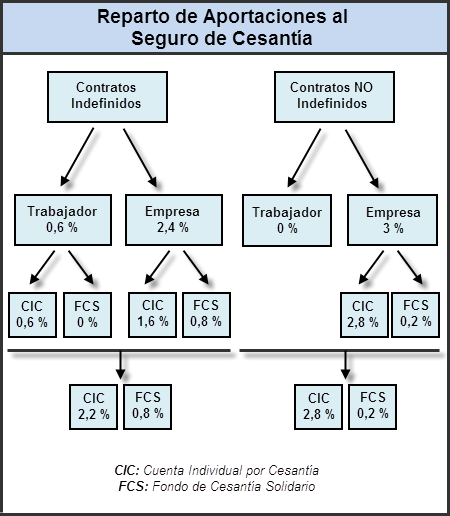 REGRESAR
COMO SE CALCULAN LAS HORAS EXTRAS EN EXCEL…
a plantilla permite ingresar la hora de entrada y la hora de salida y hacer el cálculo de las horas extras y su valor.
Hay que ingresar el salario devengado por el trabajador y la plantilla se encargará de lo demás.
Esta plantilla luce excelente para tomarla como herramienta de estudio pues contiene una formulación excelente que permite tomarla de base para hacer trabajos mucho más elaborados.
REGRESAR
REGRESAR
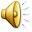